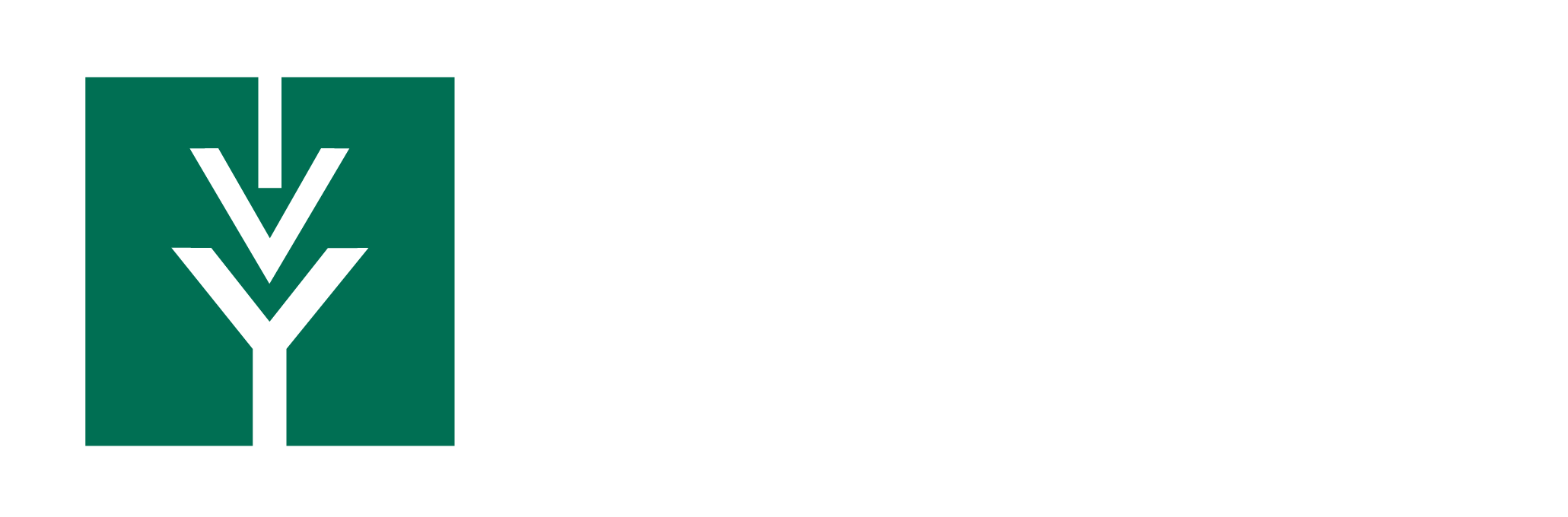 PRESENTATION INTRO
TITLE OF
THE PRESENTATION
Month Day, Year
Meeting Title
AGENDA
1
Agenda Item
Presenters, participants, or details that need to be conveyed
2
Agenda Item
Presenters, participants, or details that need to be conveyed
3
Agenda Item
Presenters, participants, or details that need to be conveyed
Title of
the Presentation
PRESENTER
ROLE OF THE PRESENTER
Meeting Title
SUBHEADER
Text
Text
Text